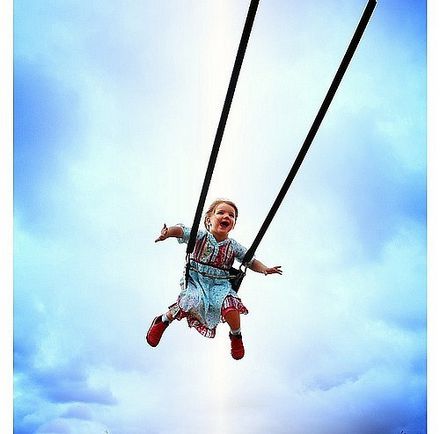 В неизвестность первые шаги.
     Из детства – в бесконечную туманную даль.
     Путь этот проходит сквозь поток событий, чередующихся, словно в калейдоскопе: горьких и сладких, 
грустных и весёлых, радужных …
     Разных!
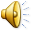 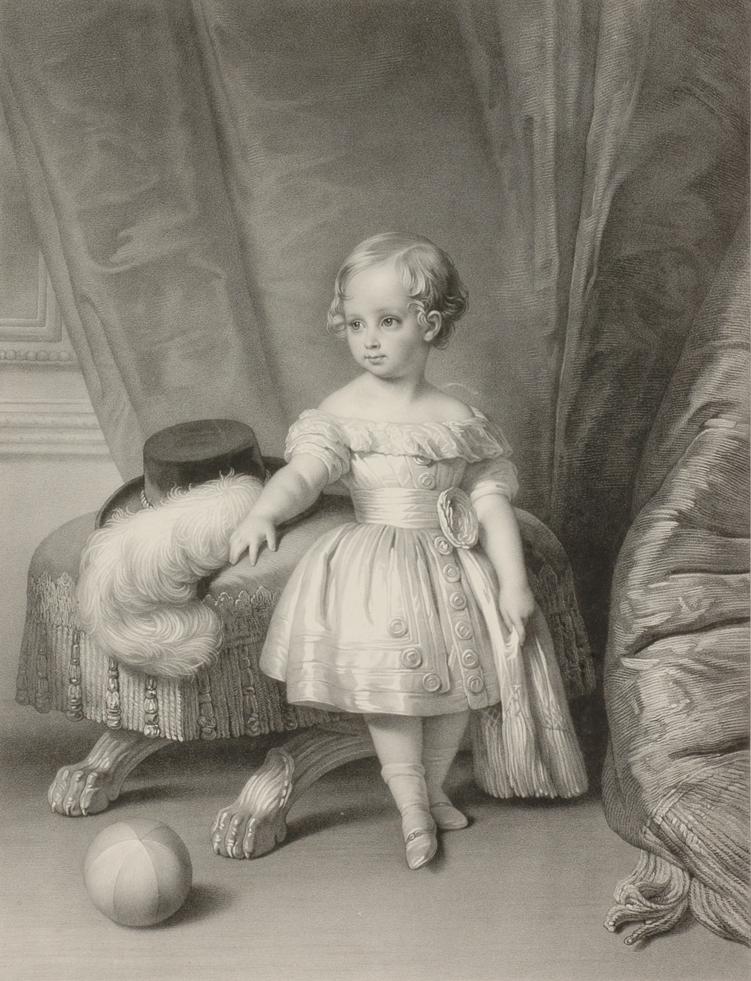 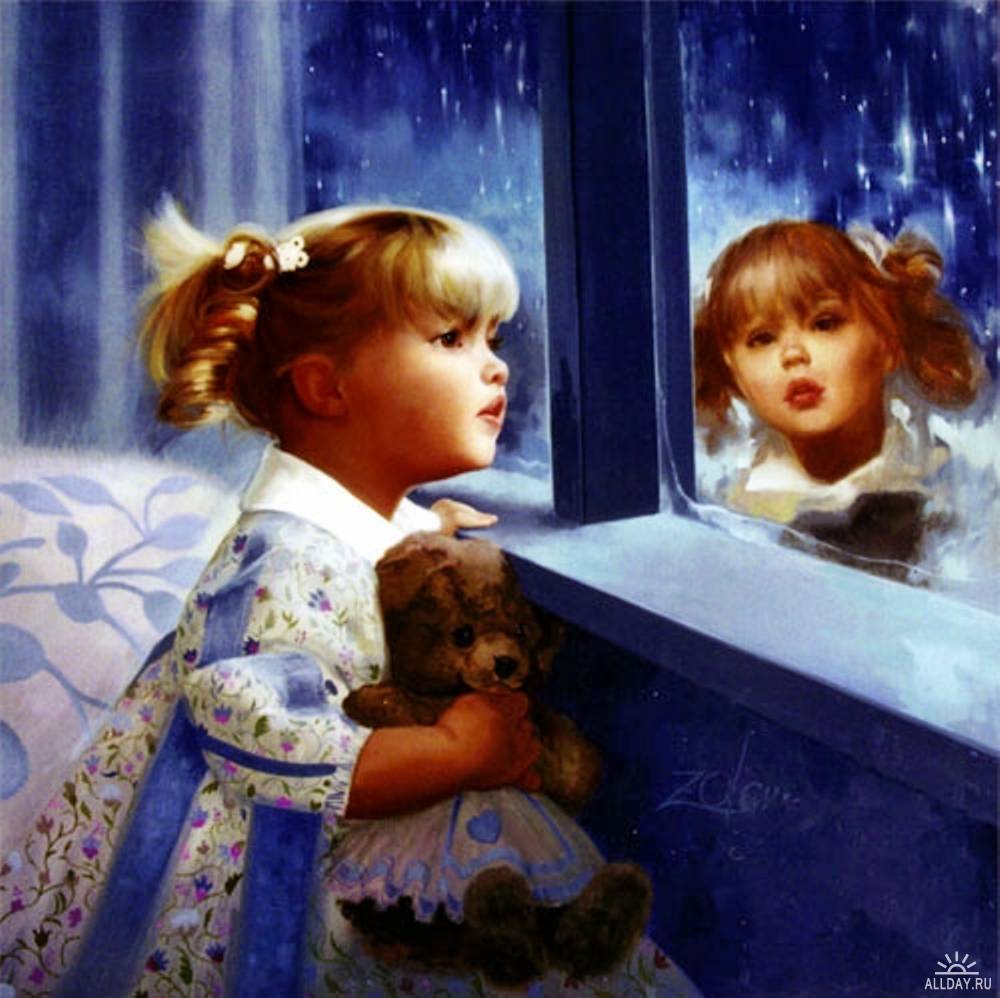 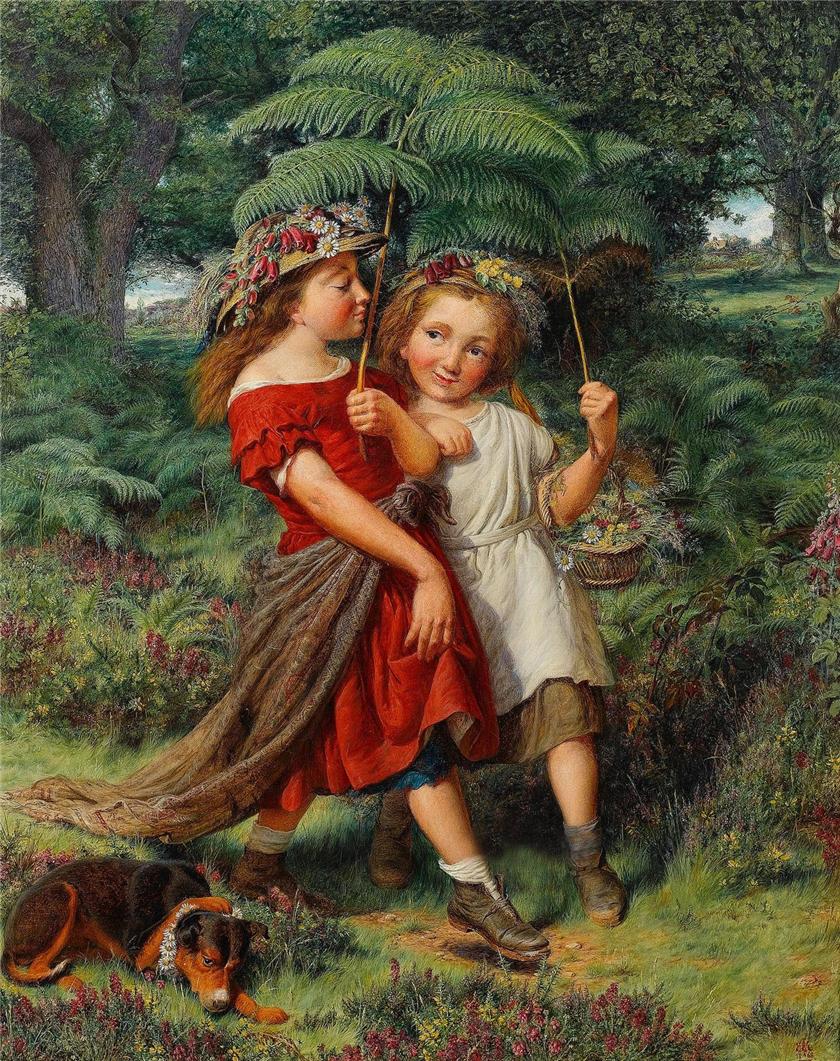 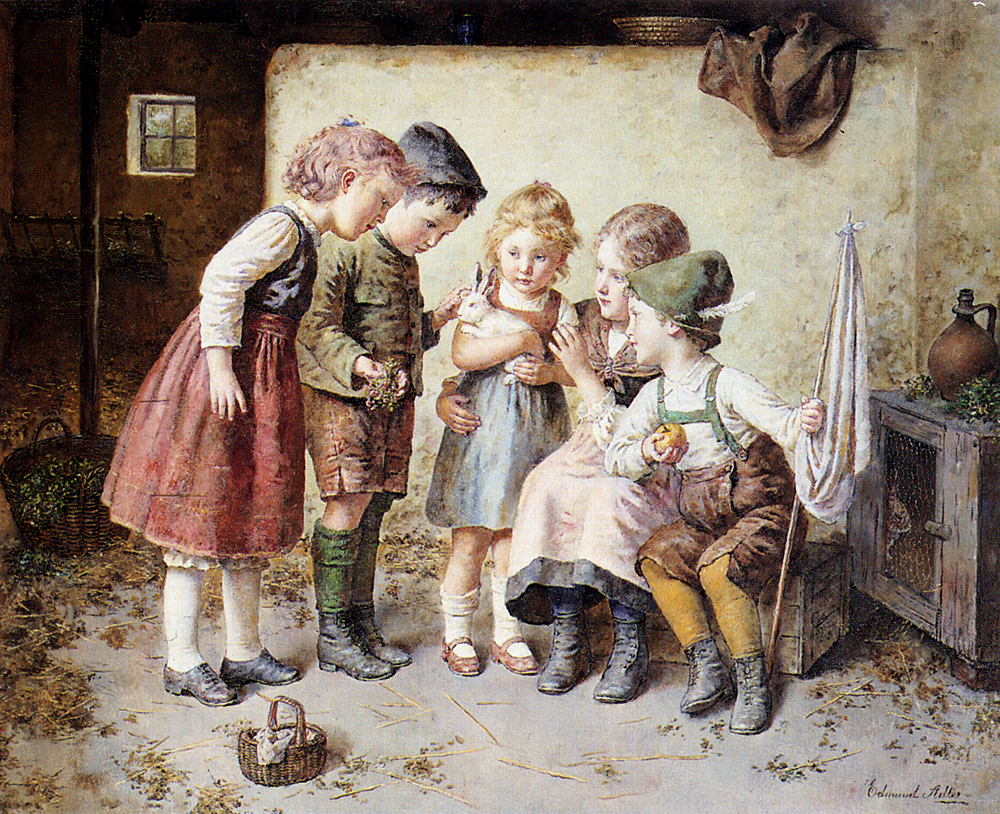 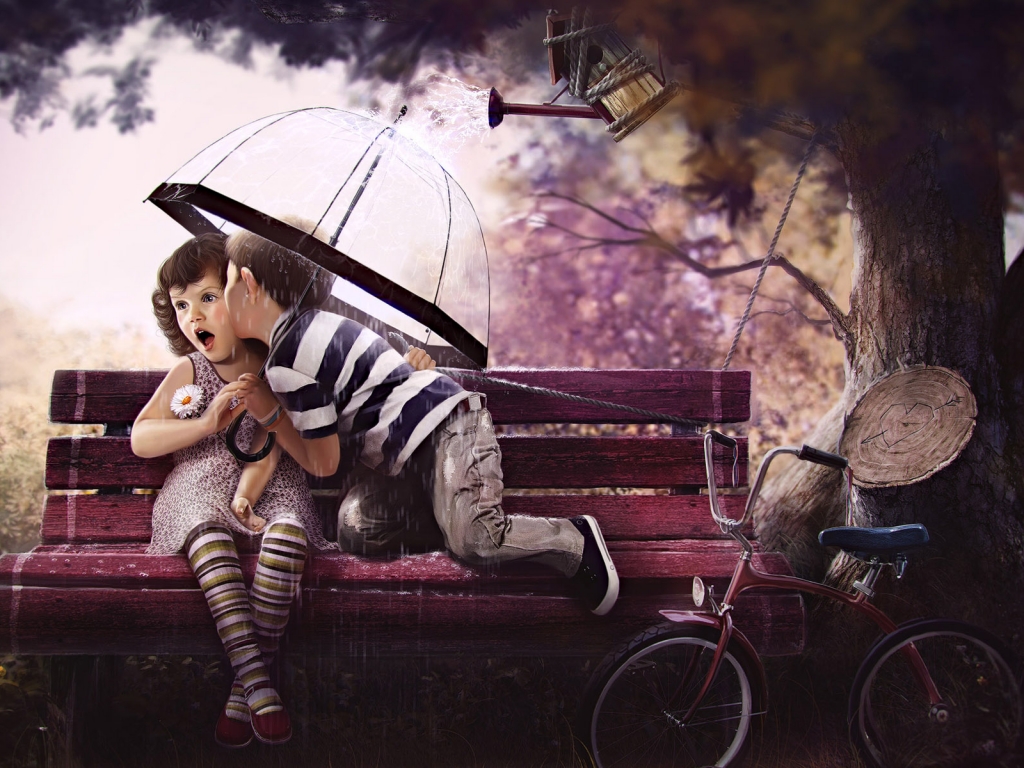 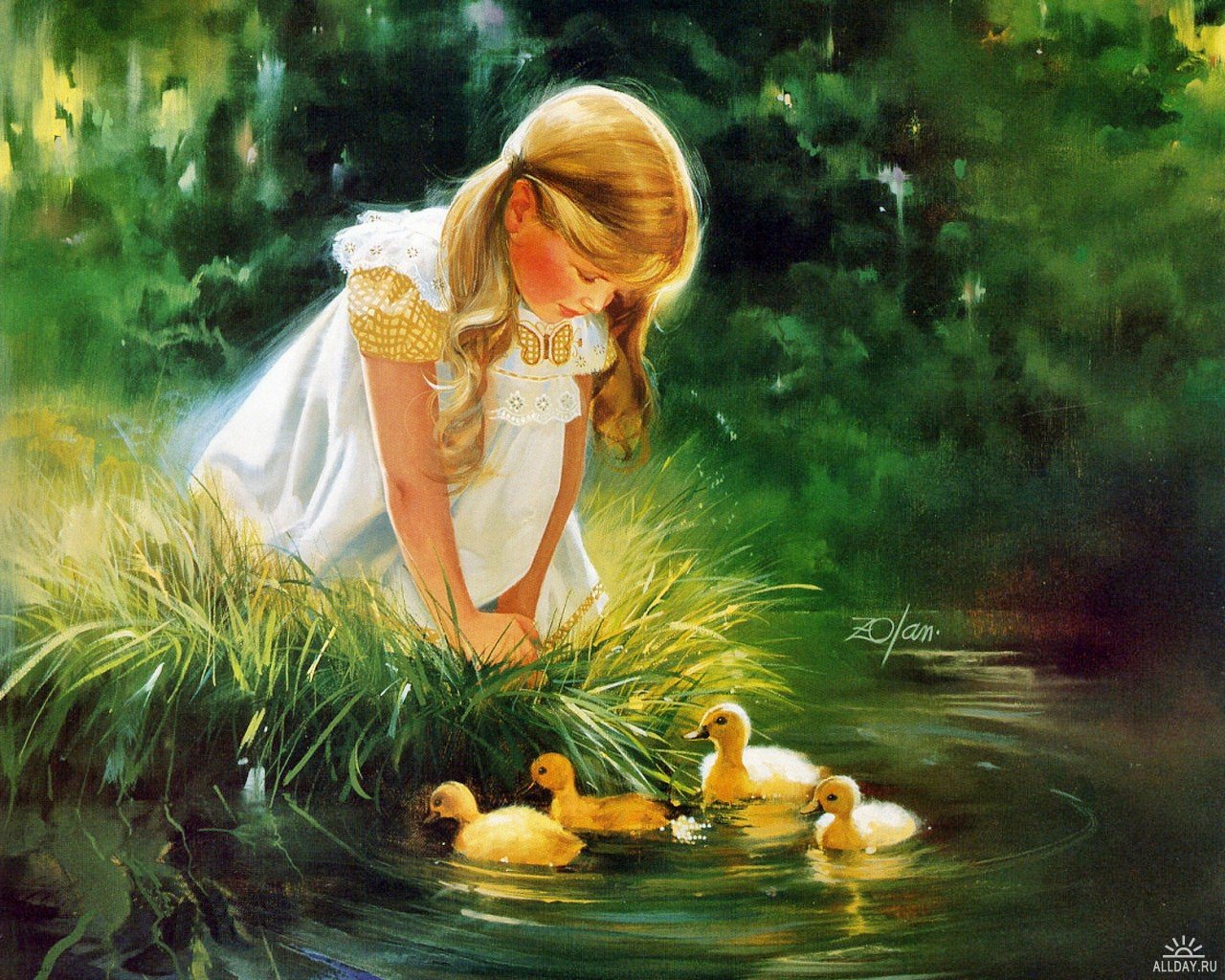 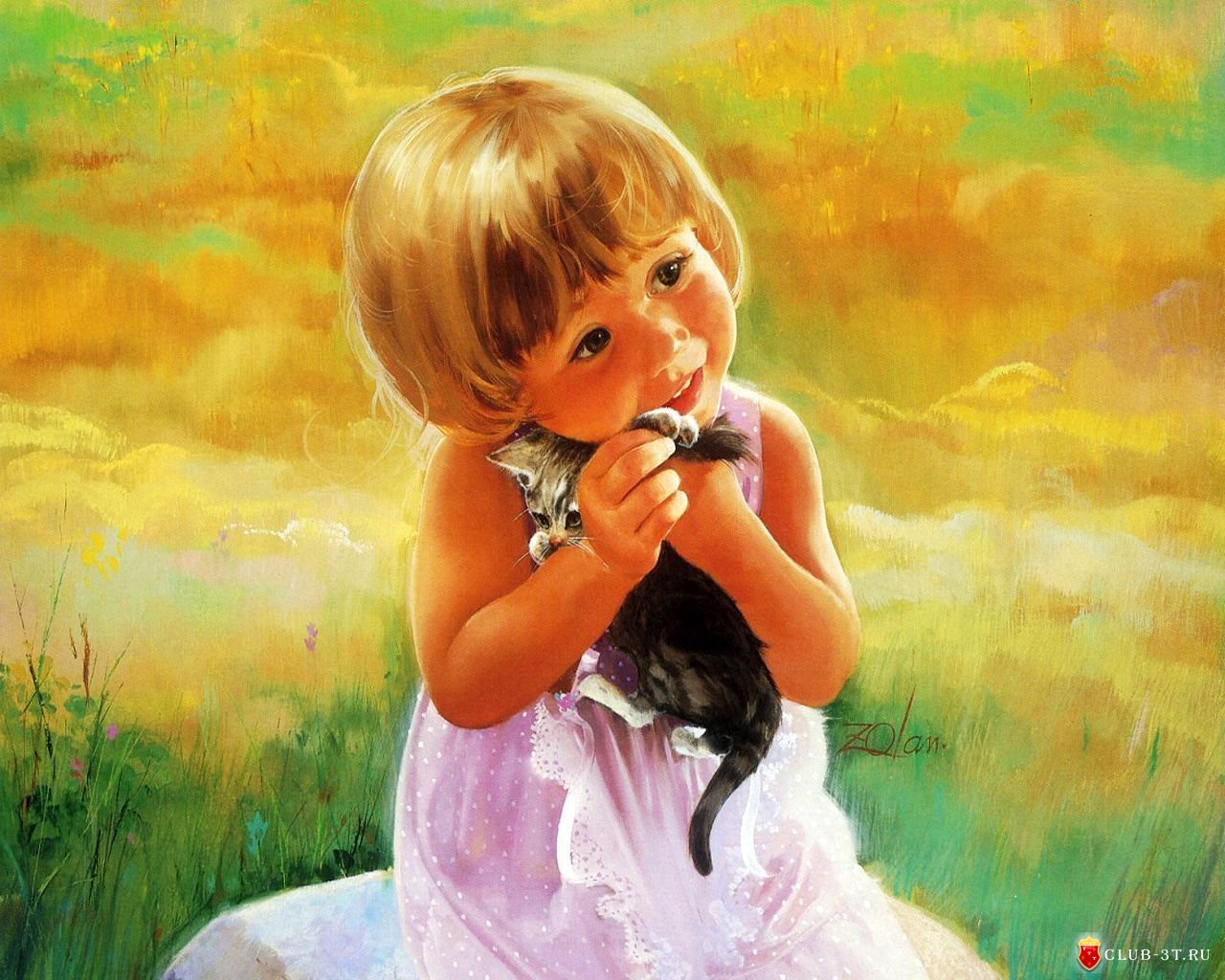 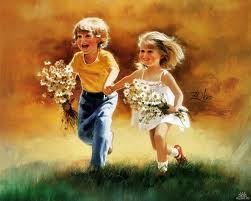 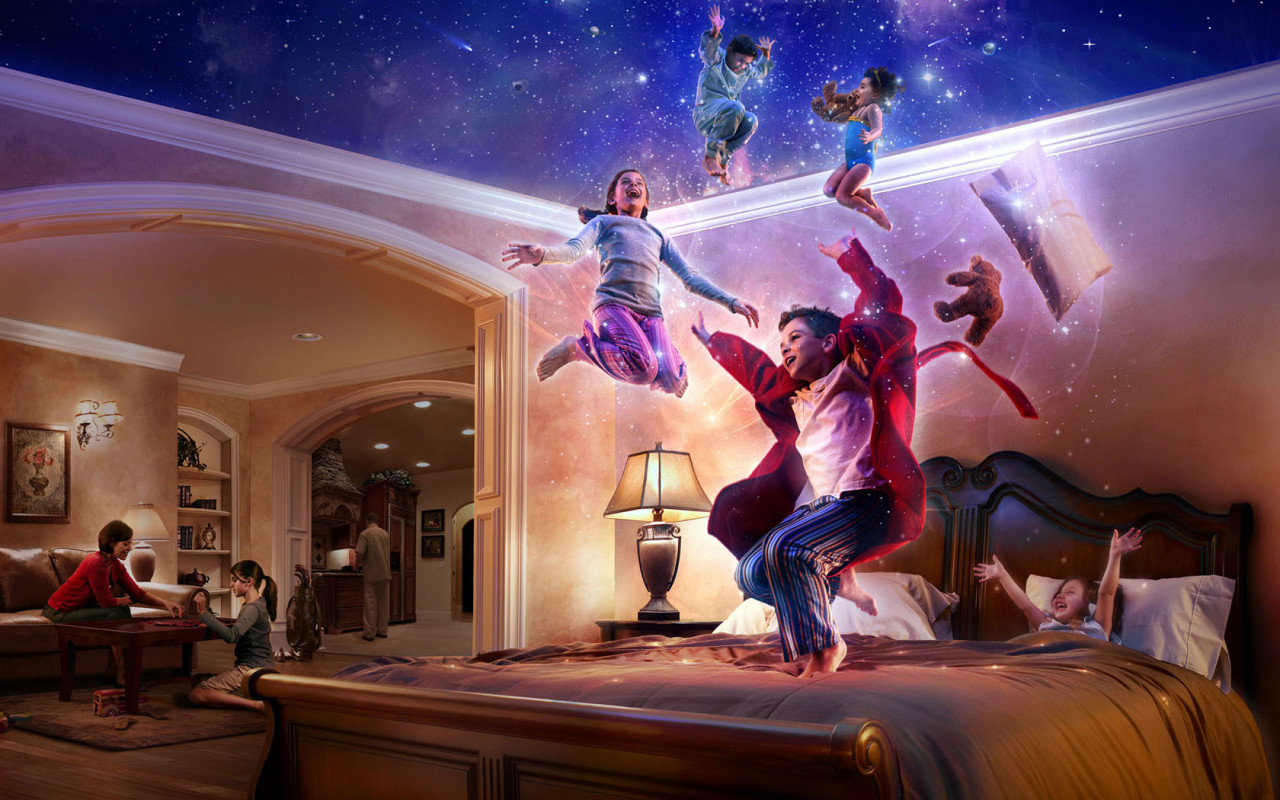 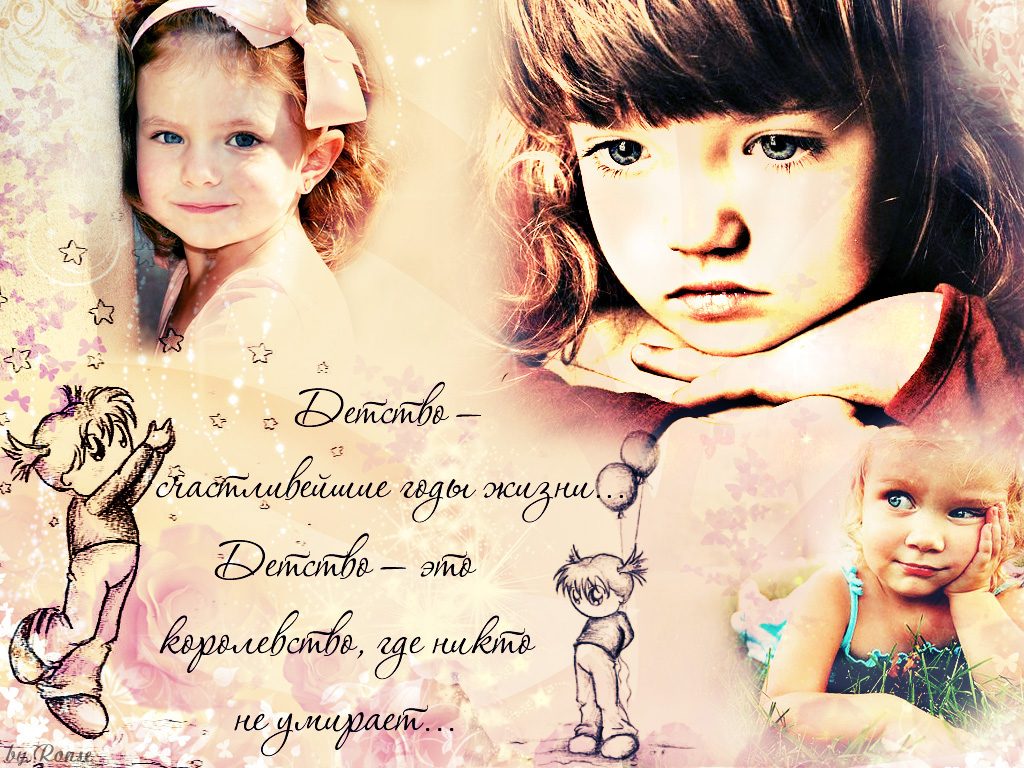 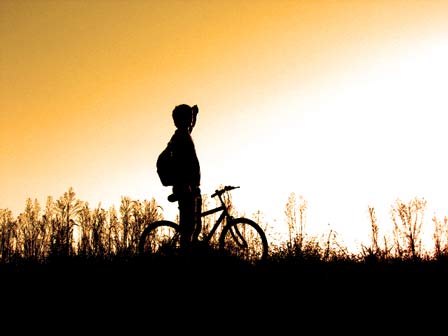 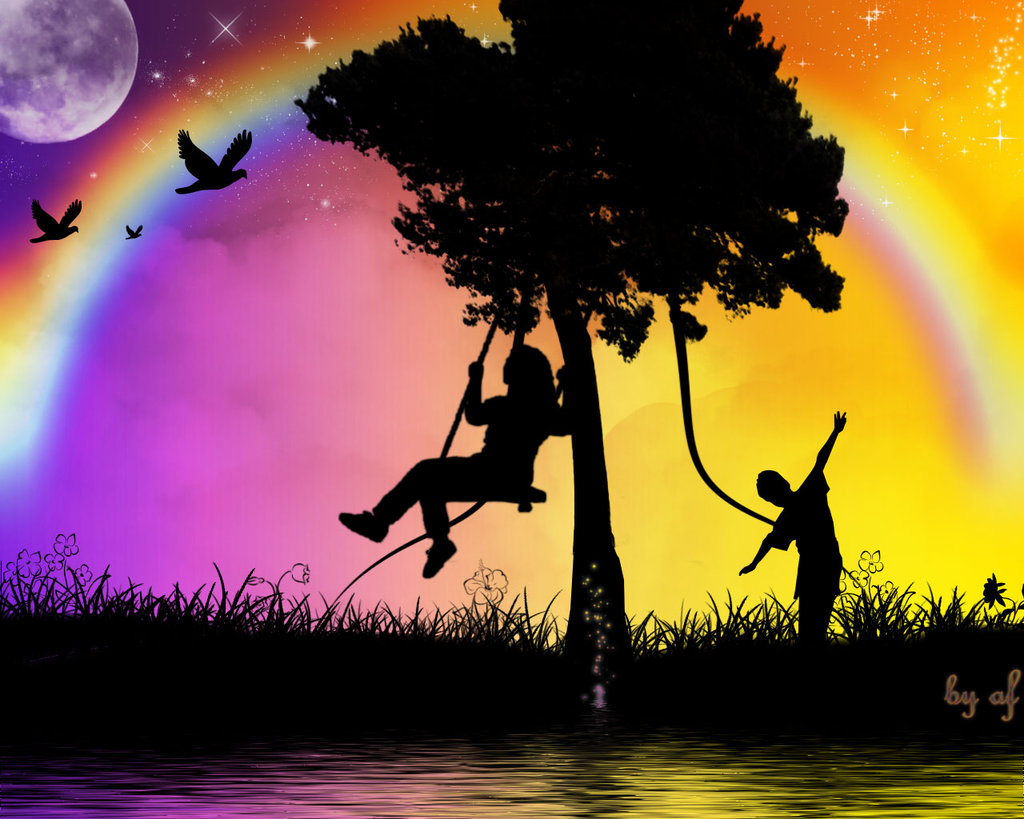 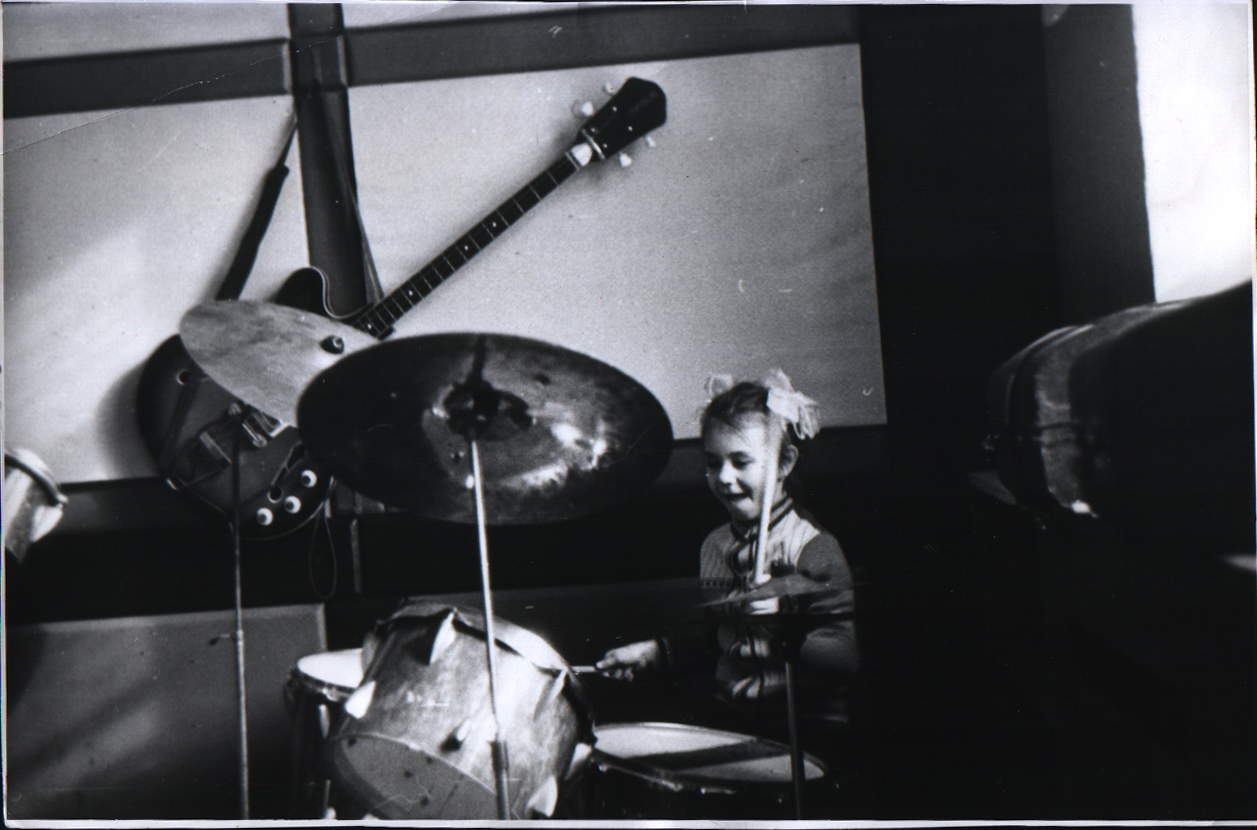 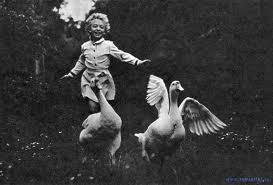 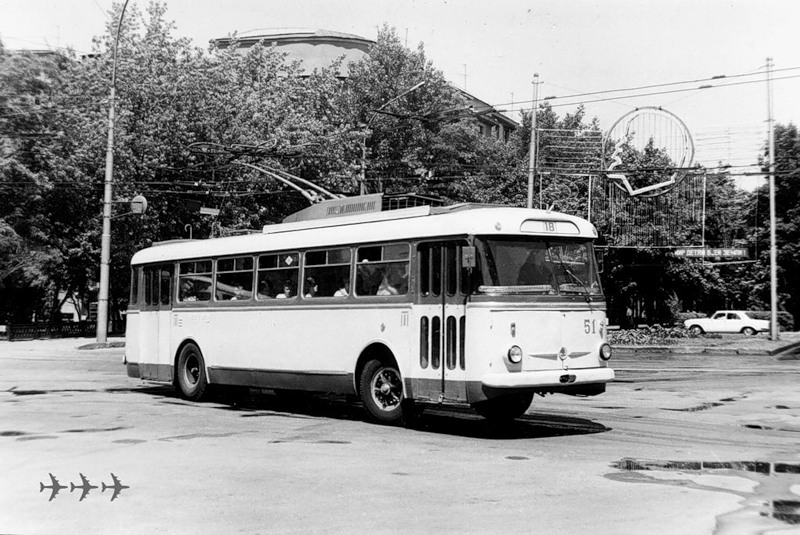 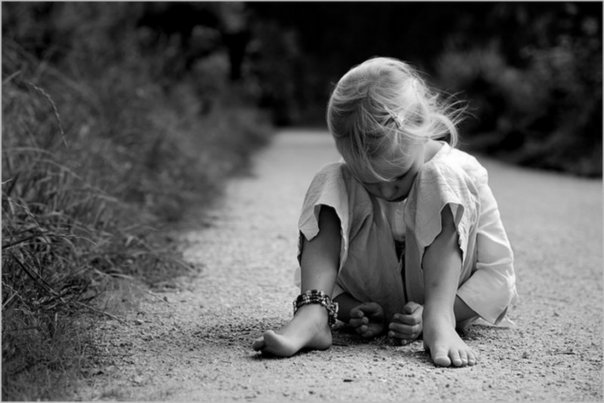 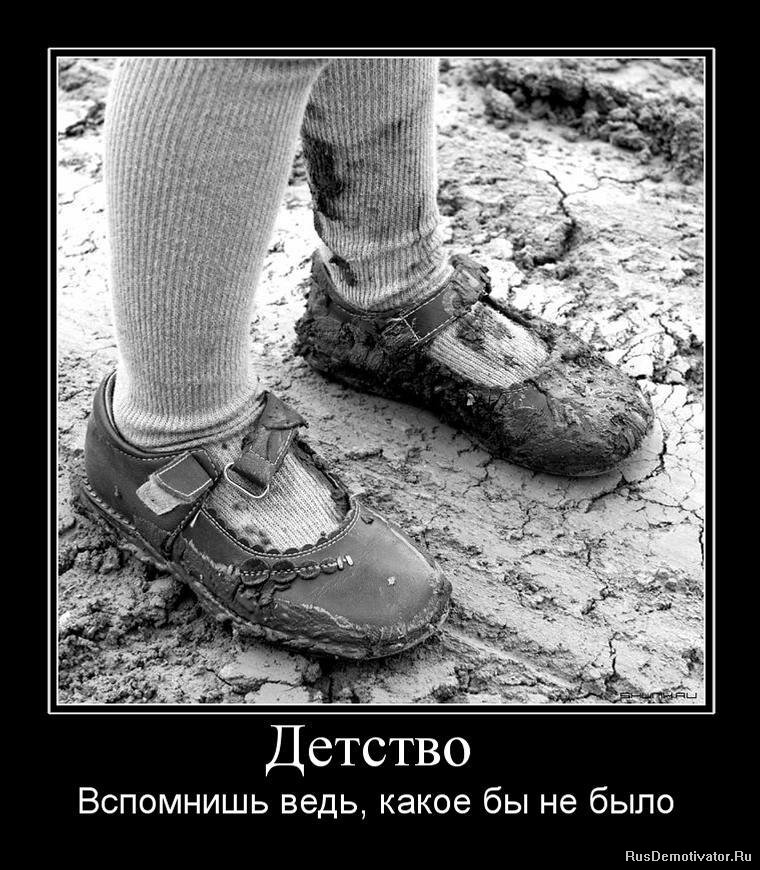 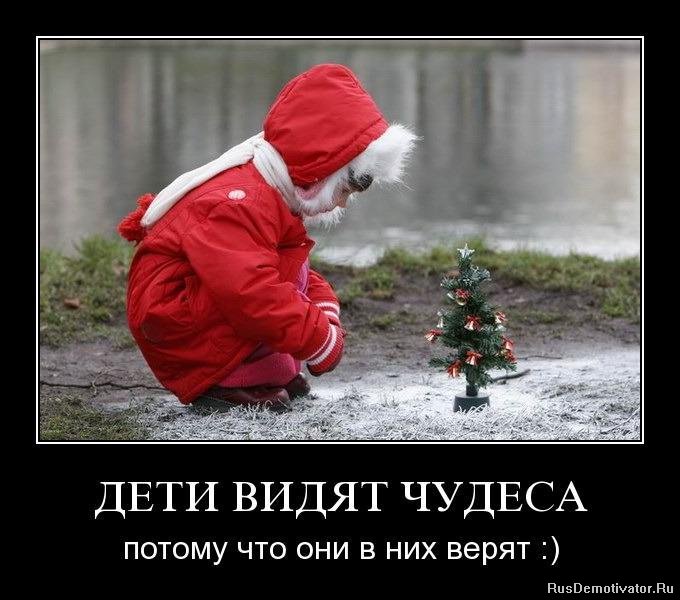 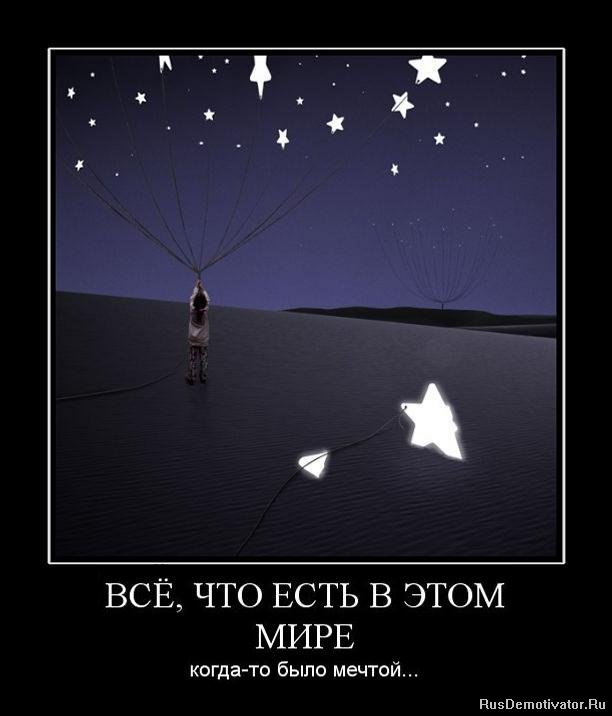 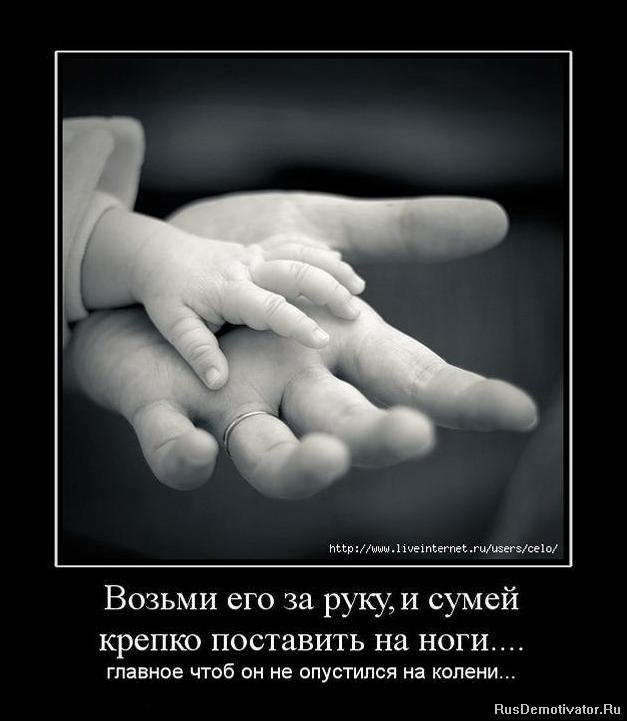 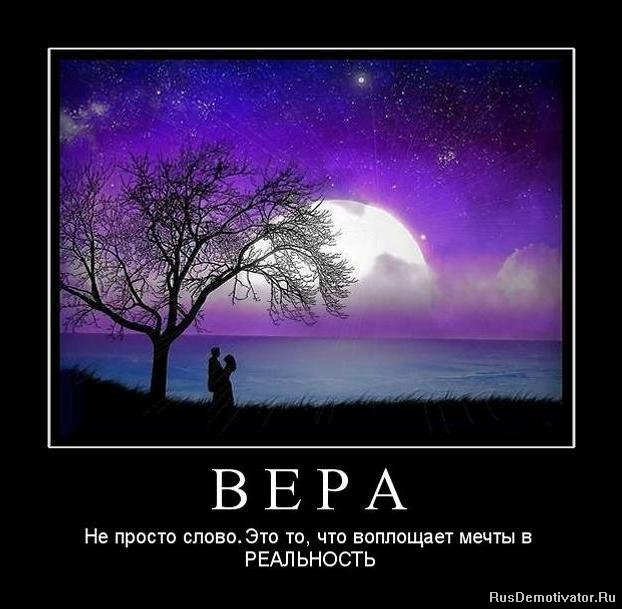 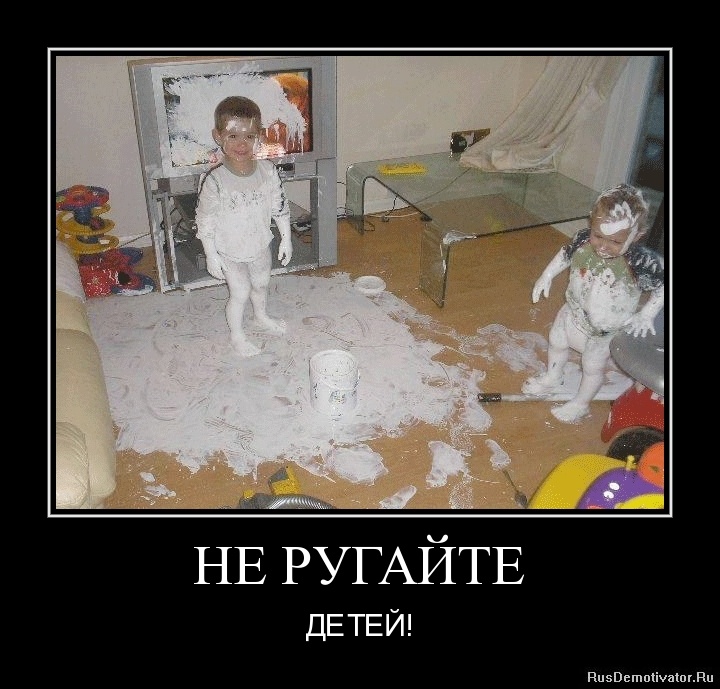 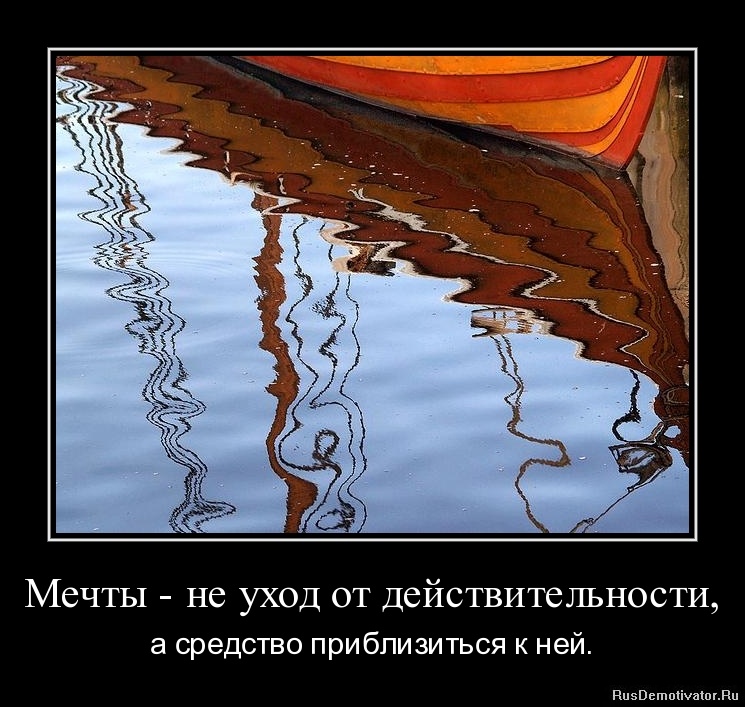 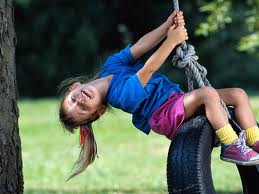 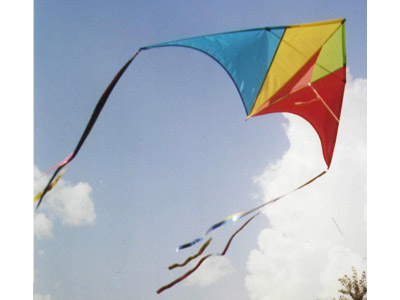 Я благодарен за то, что он помог моей заветной мечте расправить крылья и подняться высоко-высоко.
     В самое небо.